ATAI
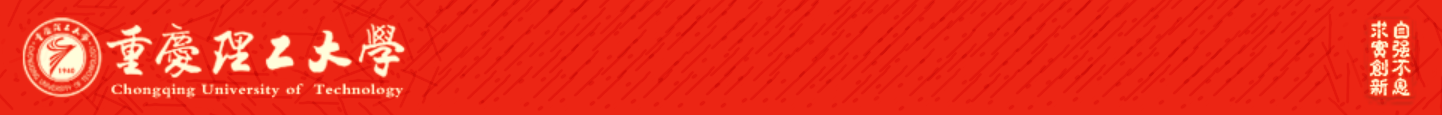 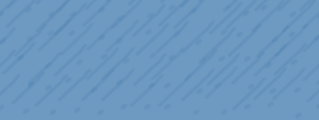 Chongqing University of Technology
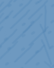 Advanced Technique of Artificial  Intelligence
Chongqing University of Technology
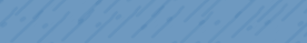 Spatial-Temporal Knowledge Distillation for Takeaway Recommendation
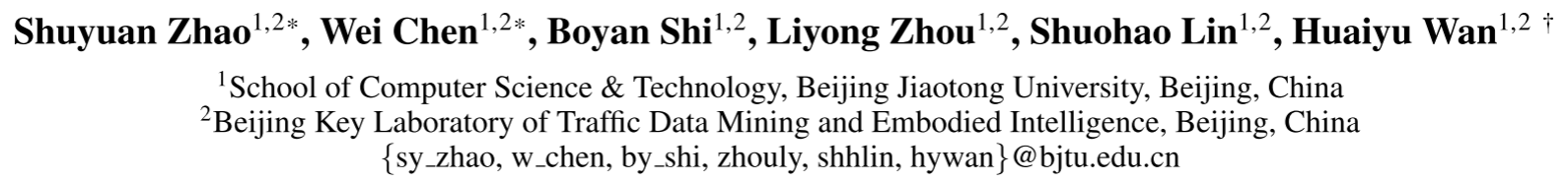 Code：None
2025.3.10 •  ChongQing
——  AAAI 2025
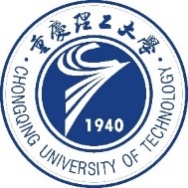 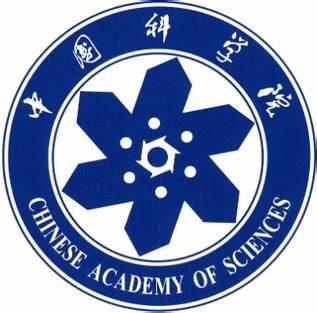 Reported by Peng Shan
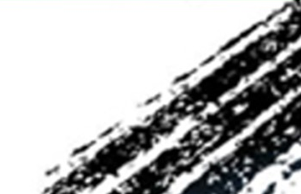 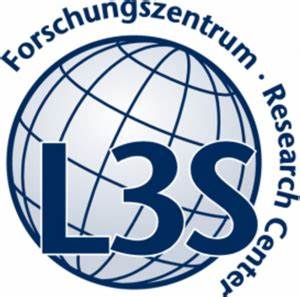 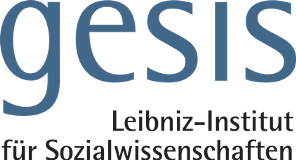 1
Motivation
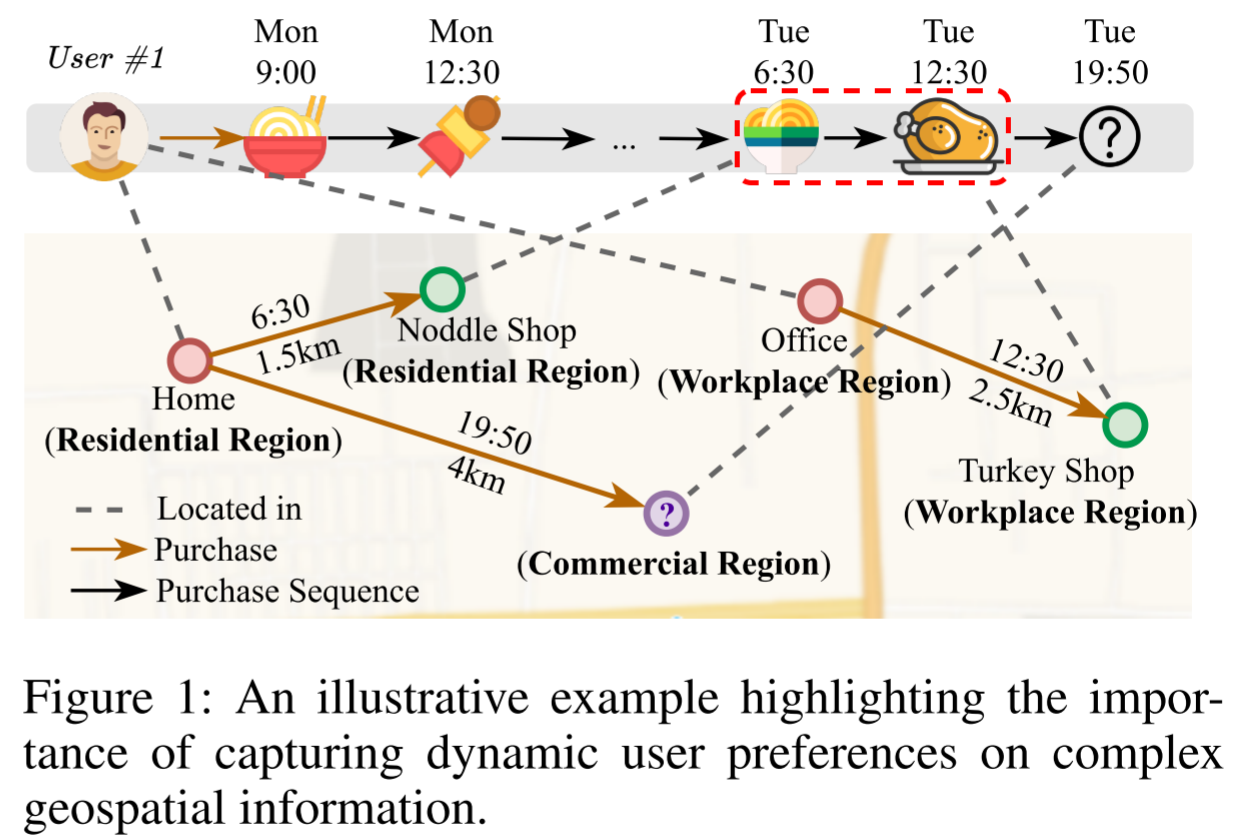 (1) Failing to effectively capture dynamic user preferences on complex geospatial information.

(2) How to efficiently integrate spatial-temporal knowledge from both graphs and sequence data with low computational costs.
Method
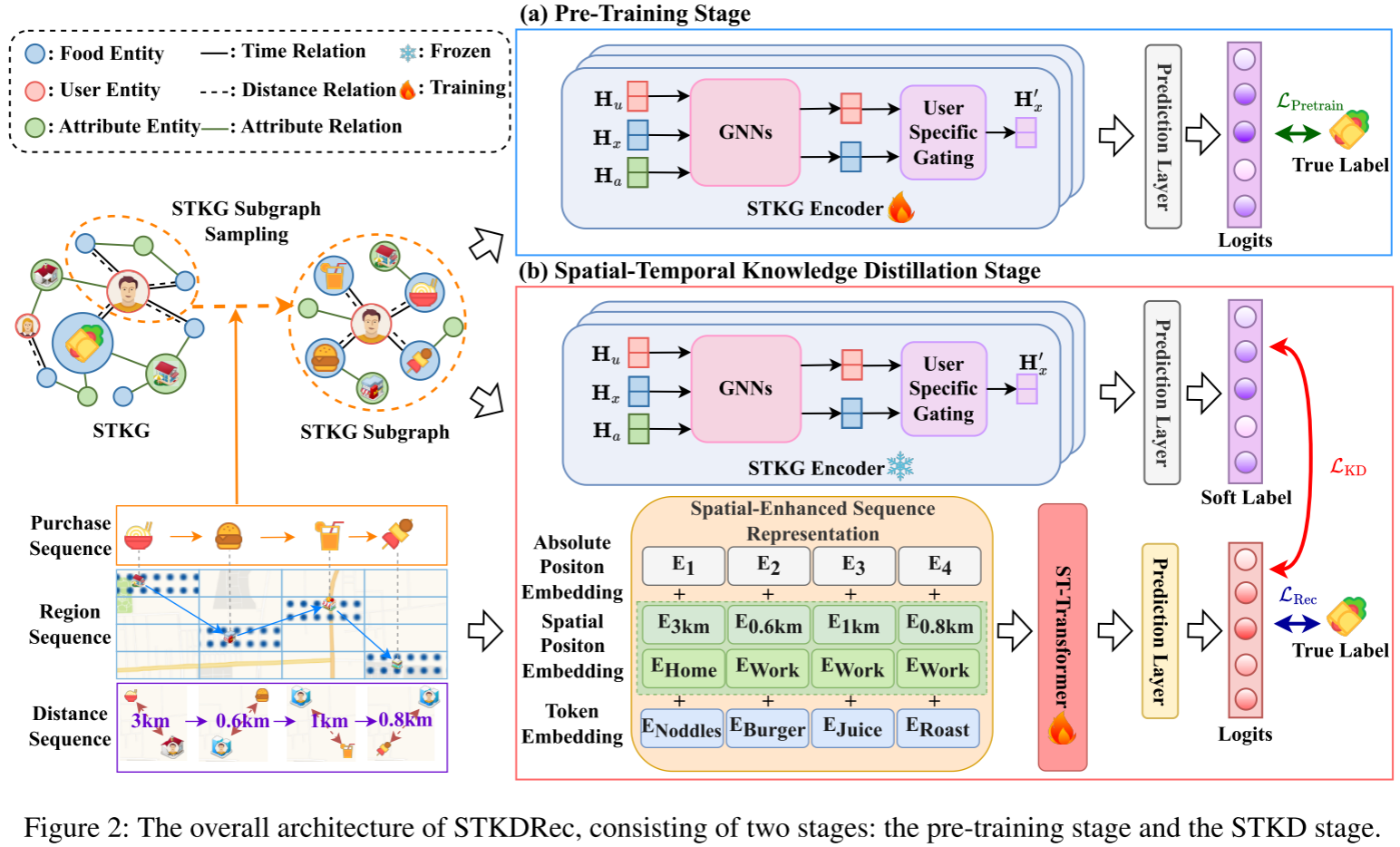 Method
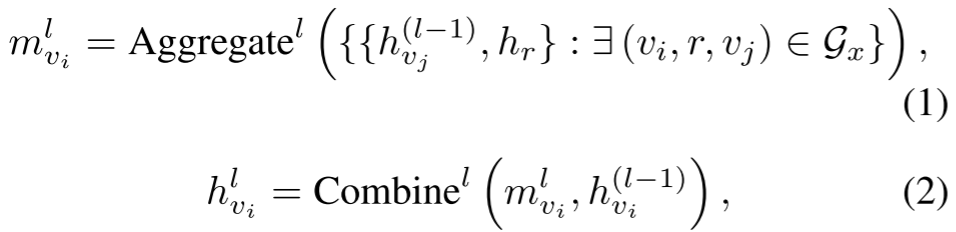 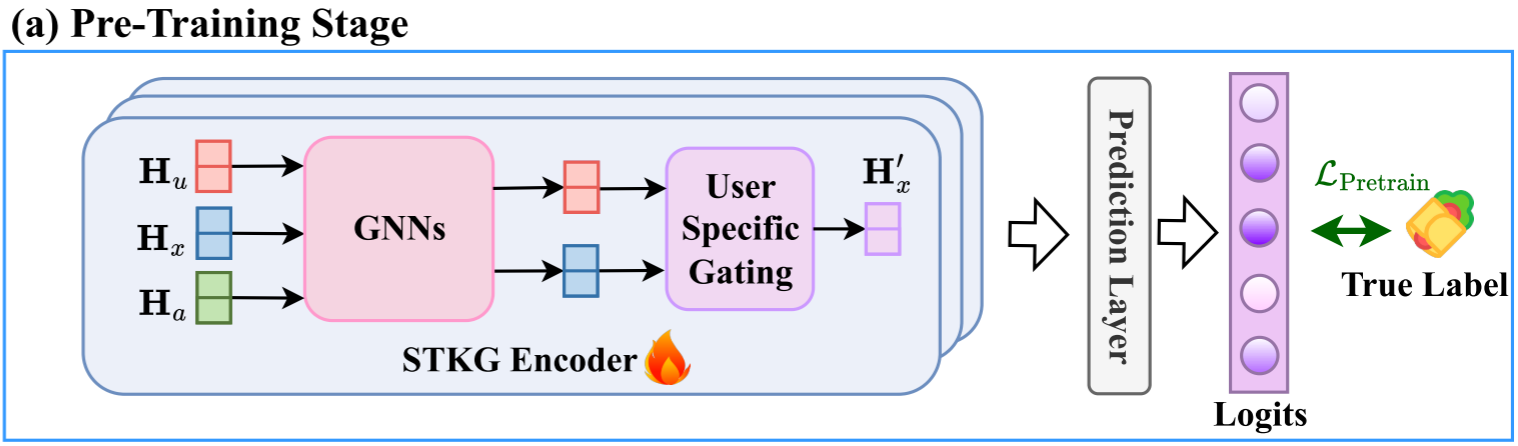 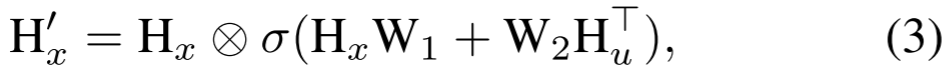 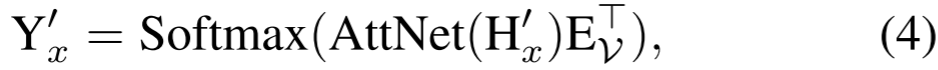 Method
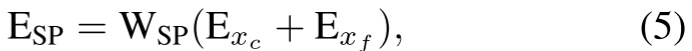 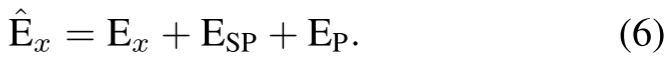 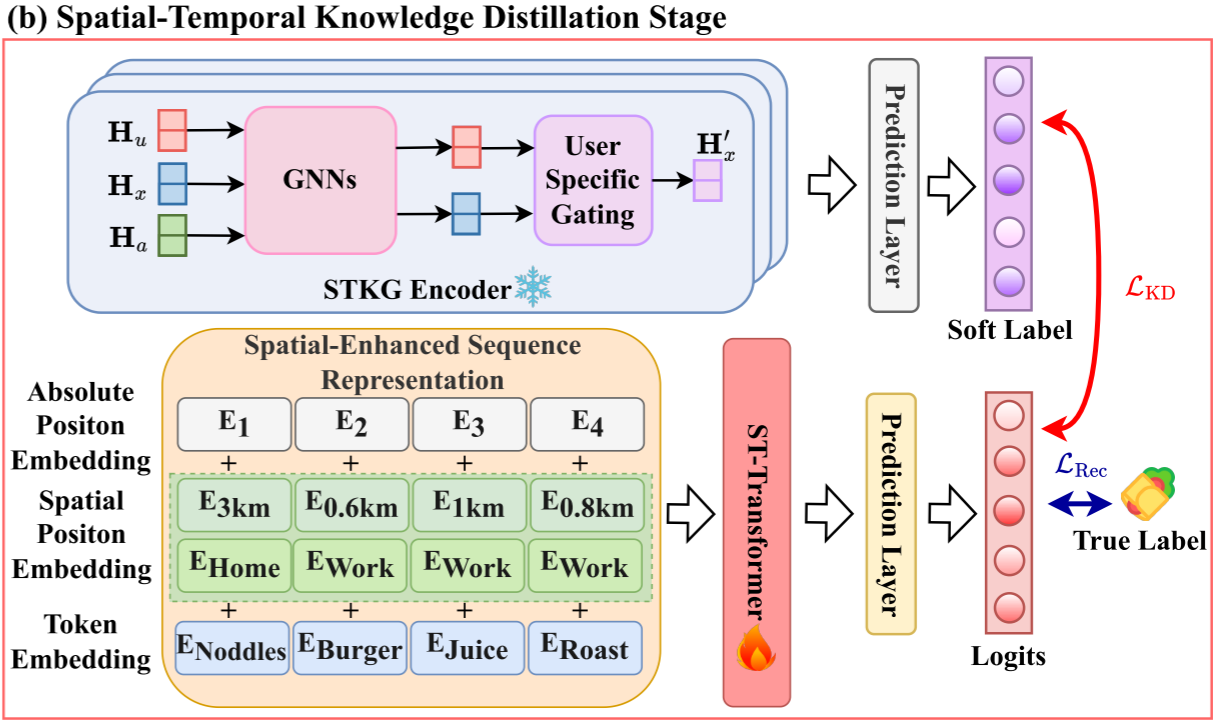 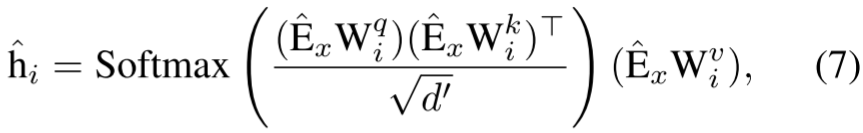 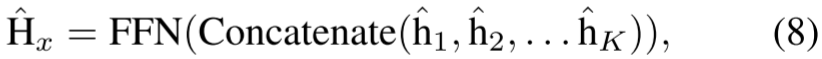 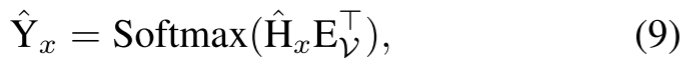 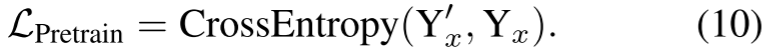 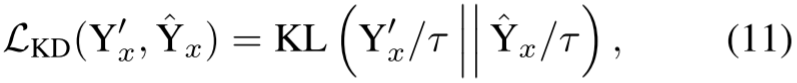 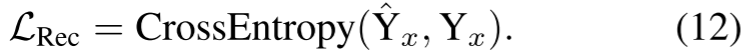 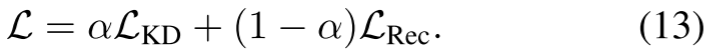 Experiments
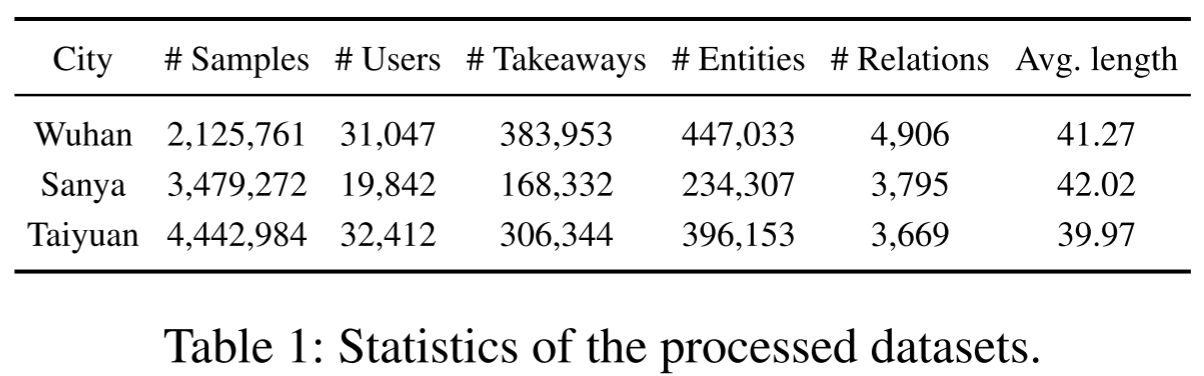 Experiments
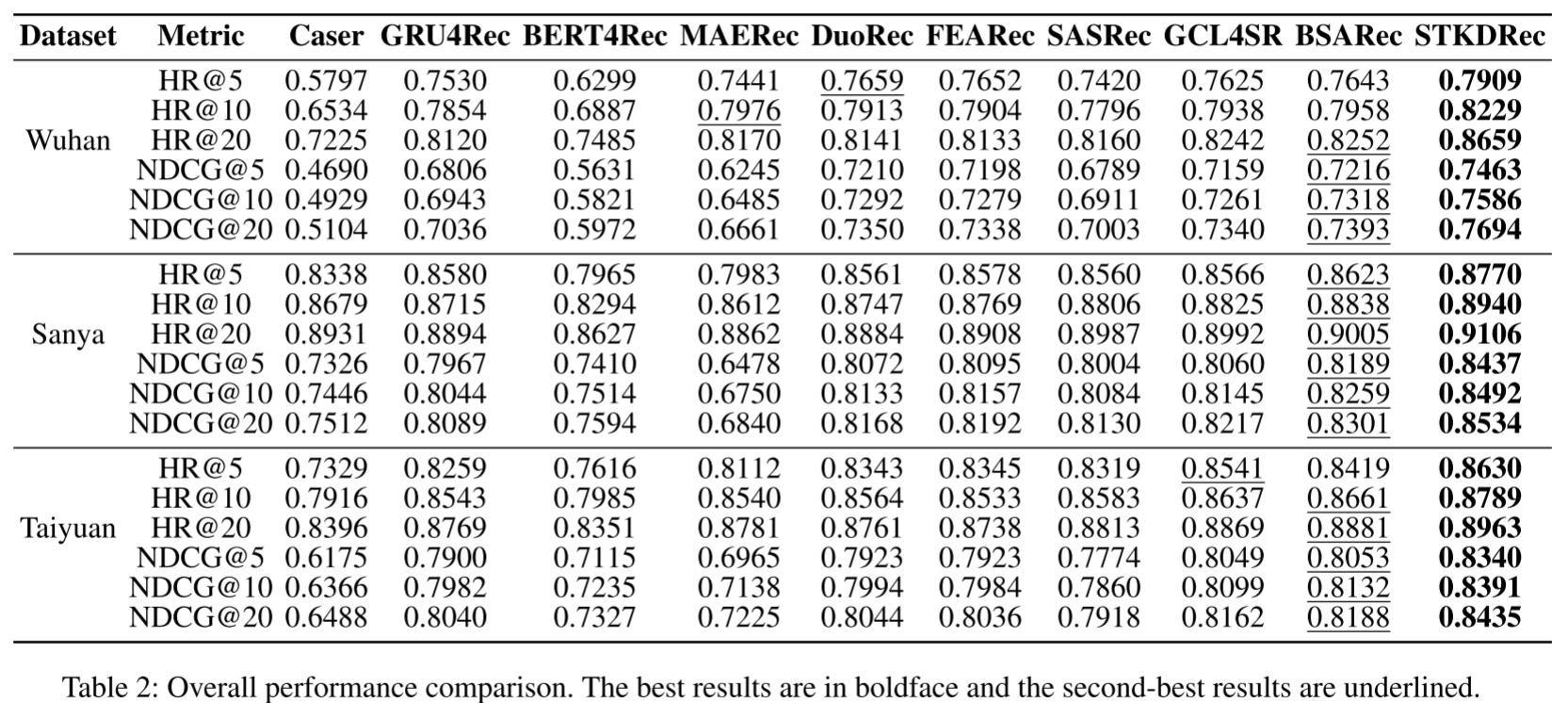 Experiments
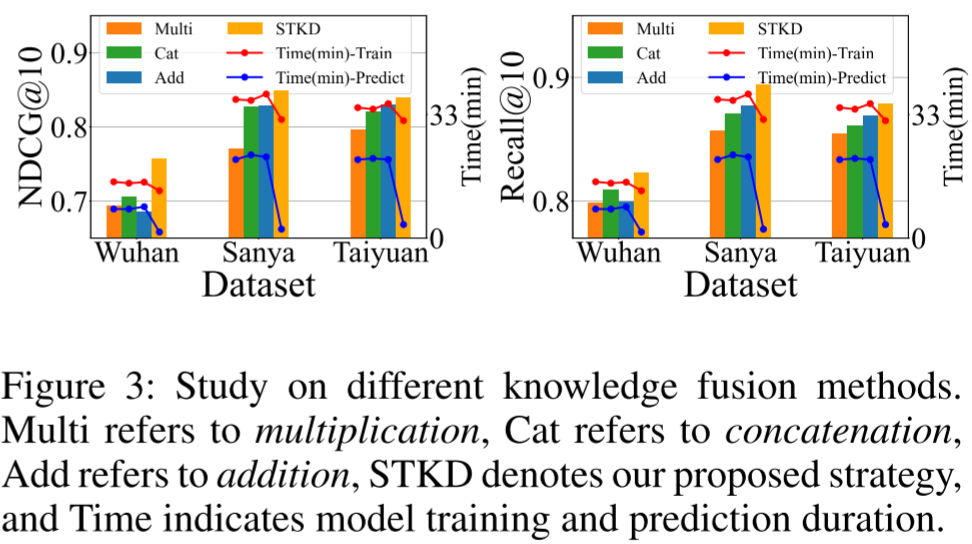 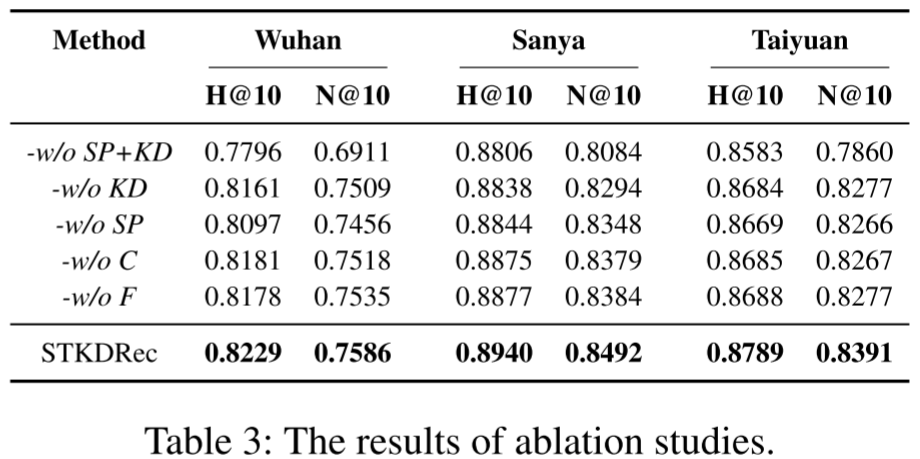 Experiments
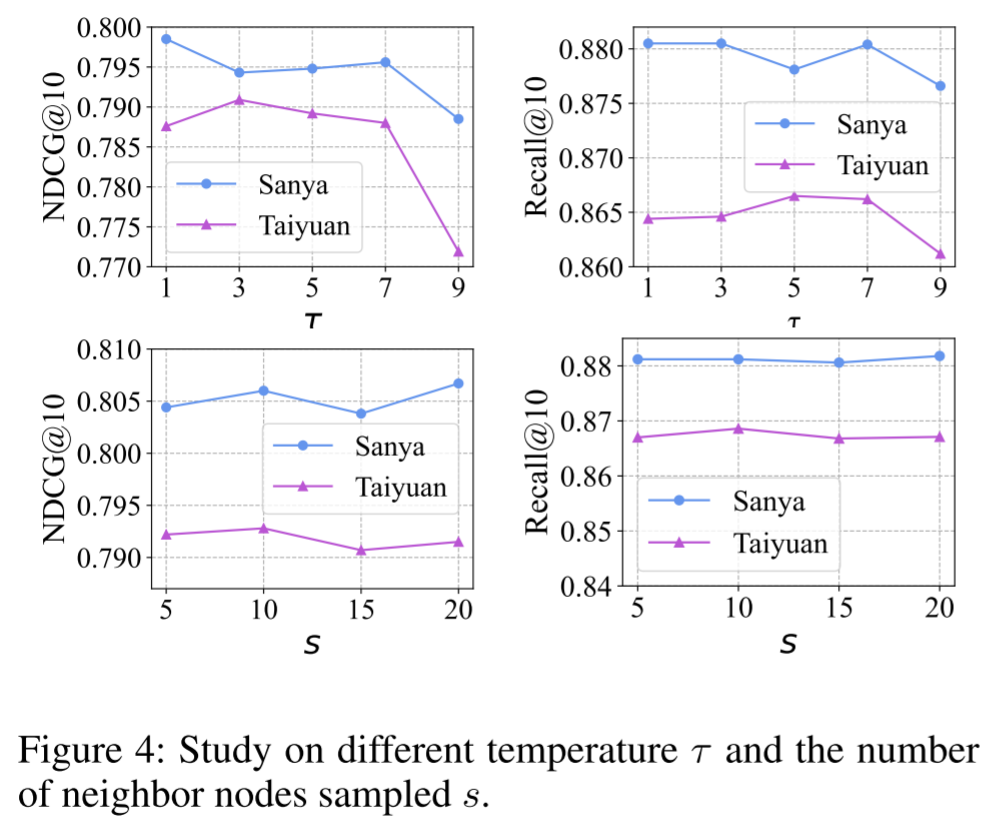 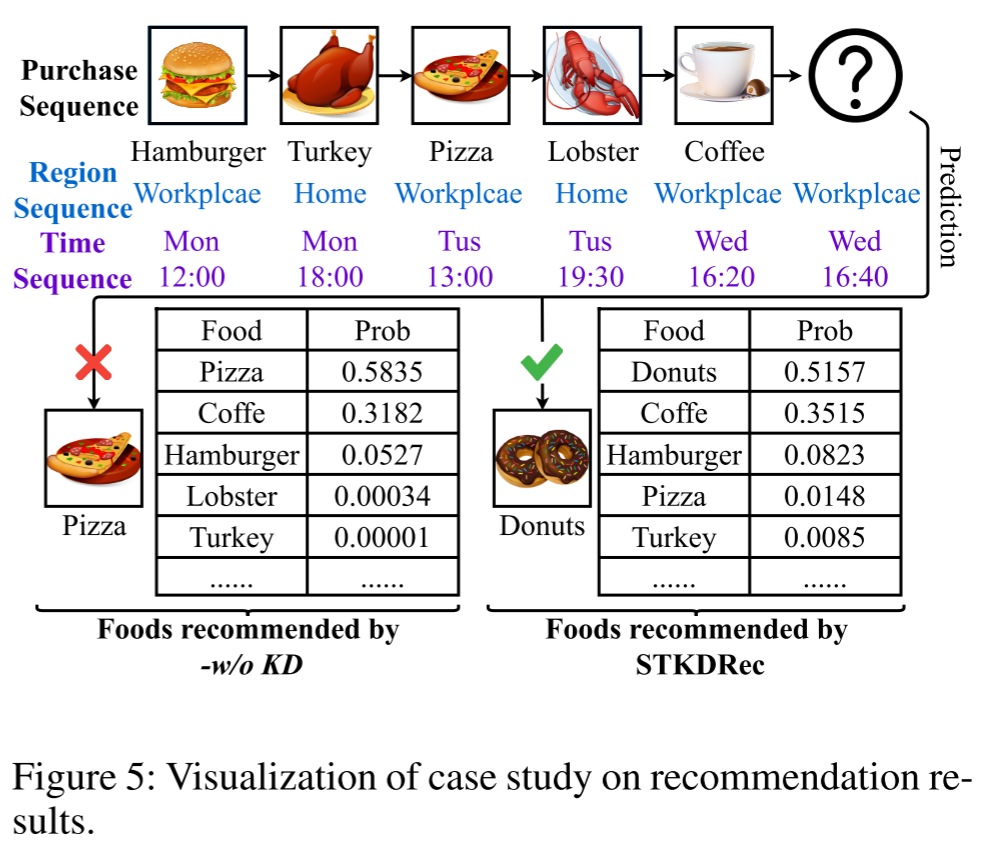 Thanks!